VITALNE FUNKCIJE
Irena Eisenkohl Novaković 
bacc.med.techn.
Fizikalne metode pretraga
Inspekcija – promatranje 

Palpacija – opipavanje 

Auskultacija – slušanje (slušalice, stetoskop, fonendoskop)

Perkusija - lupkanje
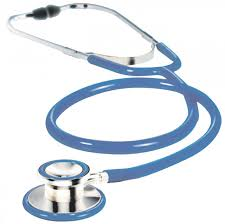 Tjelesna temperatura
Stupanj zarijanosti našeg tijela

Upravlja termoregulacijski centar u hipotalamusu
Nazivi za temperature čovječjeg tijela
HIPOTERMIJA - POTHLAĐENOST < 35°C
SUBNORMALNOST  < 36°C  (35°C-36°C)
AFEBRILNOST  36°-37°C - NORMALNA TEMPERATURA - NORMOTERMIJA
SUBFEBRILNOST  37,1°-38°C
FEBRILNOST  38,1°-39°C
VISOKA FEBRILNOST  - VIŠE OD 39°C
Nazivi za temperature čovječjeg tijela
HIPERTERMIJA
HIPERPIREKSIJA



ANTIPIRETICI – lijekovi za snižavanje povišene tjelesne temperature
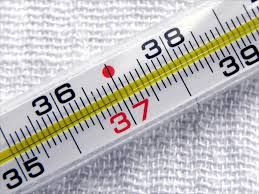 Mjerenje tjelesne temperature
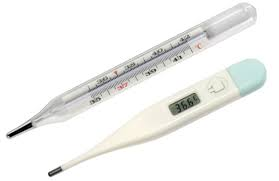 Toplomjer sa živom

Toplomjer s obojenim alkoholom

Elektronski toplomjer
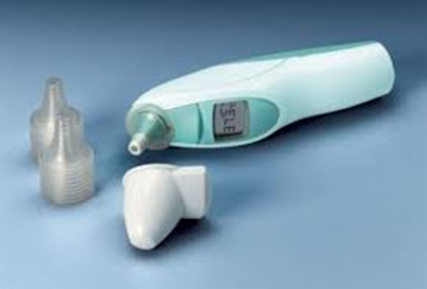 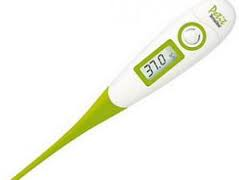 Mjerenje tjelesne temperature
Toplina čovječjeg tijela mjeri se:

 između dva nabora kože
 pazuh - aksilarno
 prepona - ingvinalno

 na sluznici
usta - ispod jezika / oralno - sublingvalno
debelo crijevo - rektalno
žensko spolovilo - vaginalno
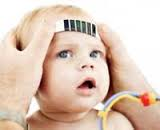 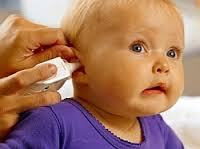 Toplina čovječjeg tijela
Tjelesna temperatura izmjerena na sluznicama je 0,1-1°C viša
Niža ujutro, viša poslijepodne
Viša u djece nego u starijih osoba
Viša u fizičkom naporu i snažnim emocijama (nego u mirovanju)
Kod žena viša nakon ovulacije i u trudnoći (viša je prva 3-4 mjeseca)
Aksilarno mjerenje temperature
Najčešće

   Kontraindikacije:
Izuzetna mršavost – kaheksija
Upalni procesi u aksili
Zavoj / imobilizacija (gips)
Pribor
Na tacnu:
Toplomjer
Staničevina
Bubrežasta zdjelica

Još moramo imati:
Plava kemijska olovka, sat, temperaturna lista
Postupak
Aksilu lagano posušimo - obrišemo staničevinom 
   (znoj snižava  
    temperaturu)
Istresemo toplomjer
Postavimo toplomjer
Mjerimo 5-10 minuta
Očitamo vrijednost
Upišemo vrijednost 
Bolesnik sjedi ili leži
Ruku bolesnika savijemo preko prsa u smjeru suprotnog ramena
Toplomjer ne smije izlaziti na suprotnu stranu, niti se smije naći između nabora kože i odjeće
Snižavanje temperature - fizikalne metode:
Tuširanje/kupke – temperatura vode za 1°C manja od tjelesne temperature
Hladni oblozi (vodeni) – često mijenjati jer se u protivnom suše pa griju a ne hlade; na većoj površini kože – ruke, noge, leđa, trup
Masaža alkoholom – ruke, noge, leđa – NE MALA DJECA zbog opasnosti inhalacije alkoholnih para i intoksikacije
Lijekovi:
Antipiretici
Paracetamol – npr. Lupocet, Panadon, Panadol, Eferalgan
Acetilsalicilna kiselina – Aspirin, Andol, Acisal,  Aspirin protekt
Voltaren
Sirupi, tablete, efervete, supozitoriji
Puls
ili bilo
odraz rada srca na perifernim arterijama

promatranje pulsa: 
a) frekvencija - učestalost: broj otkucaja/min.
Puls
promatranje pulsa: 
b) ritam: razmak između otkucaja
→ ritmičan - pravilan - regularan
→ aritmičan - nepravilan - iregularan
aa - apsolutna aritmija - potpuno nepravilan puls

c) punoća – ovisi o količini krvi u arteriji
→ dobro punjen, slabo punjen
FREKVENCIJA PULSA
NORMALAN PULS – EUKARDIJA   60-80 otkucaja/min.
USPOREN PULS – BRADIKARDIJA   manje od 60 otkucaja/min.
UBRZAN PULS – TAHIKARDIJA  više od 80 otkucaja/min.
Iznenadan napad tahikardije od 130-250 otk./min. zove se paroksizmalna tahikardija (crna kava, jaki čajevi, energetska pića, Coca cola)
Mjerenje pulsa
jagodicama 2., 3. i 4. prsta kroz 1 minutu
arterije:
a.temporalis
a.carotis
a.brachialis
a.radialis
a.femoralis
a.poplitea
a.tibialis
a.dorsalis pedis
apex cordis
   - vrh srca
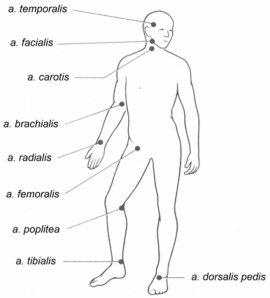 Disanje
Respiracija
Izmjena plinova između čovjeka i vanjske okoline
2 faze: 
udisaj ili inspirij
izdisaj ili ekspirij

Promatranje disanja: frekvencija, dubina, ritam
Promatranje disanja
Frekvencija disanja:
NORMALNO DISANJE – EUPNEA  12-20 respiracija/min.
USPORENO DISANJE – BRADIPNEA manje od 12 respiracija/min.
UBRZANO DISANJE – TAHIPNEA više od 20 respiracija/min.
APNEA – prestanak disanja
Promatranje disanja
Dubina disanja:
normalno: ujednačeno, bez napora
produbljeno: s naporom, velike količine zraka
površno: jedva primjetno disanje male količine zrka

Ritam disanja:
dužina disajnih faza - udisaj je uvijek kraći od izdisaja
Promatranje disanja
Dispnea
Ortopnea
Hiperpnea (duboko i učestalo)
Astmatsko disanje (ekspirij otežan i produljen)
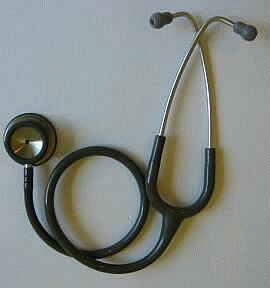 KRVNI TLAK
je sila kojom krv tlači stijenku krvne žile (pritisak krvi na stijenke krvnih žila za vrijeme sistole i dijastole)

ovisi o: količini krvi, radu srca, elastičnosti krvnih žila (dob, spol, doba dana)
Tlakomjeri
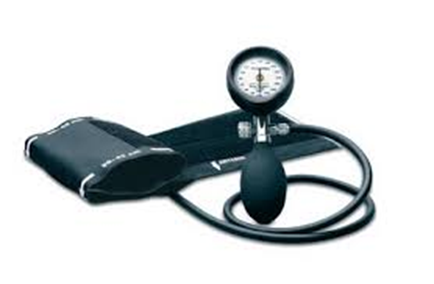 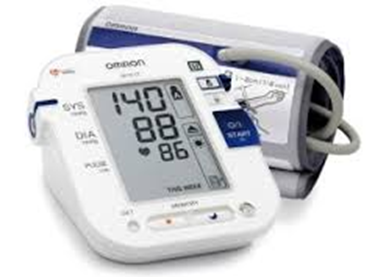 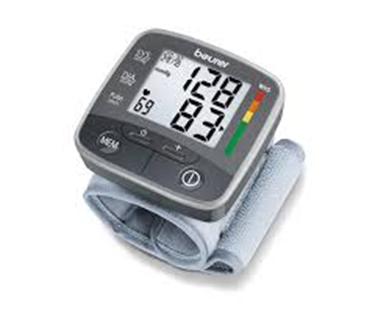 VRIJEDNOSTI  KRVNOG TLAKA
VRIJEDNOSTI  KRVNOG TLAKA
VRIJEDNOSTI  KRVNOG TLAKA
kongruentan krvni tlak – normalni odnosi tlakova primjereni za dob (normalan krvni tlak)
konvergentan krvni tlak – razlika među tlakovima se smanjuje zbog povišenja dijastoličkog tlaka
divergentan krvni tlak – razlika među tlakovima se povećava